Технология формирования Мини – музея открытки Для детей старшего дошкольного возраста
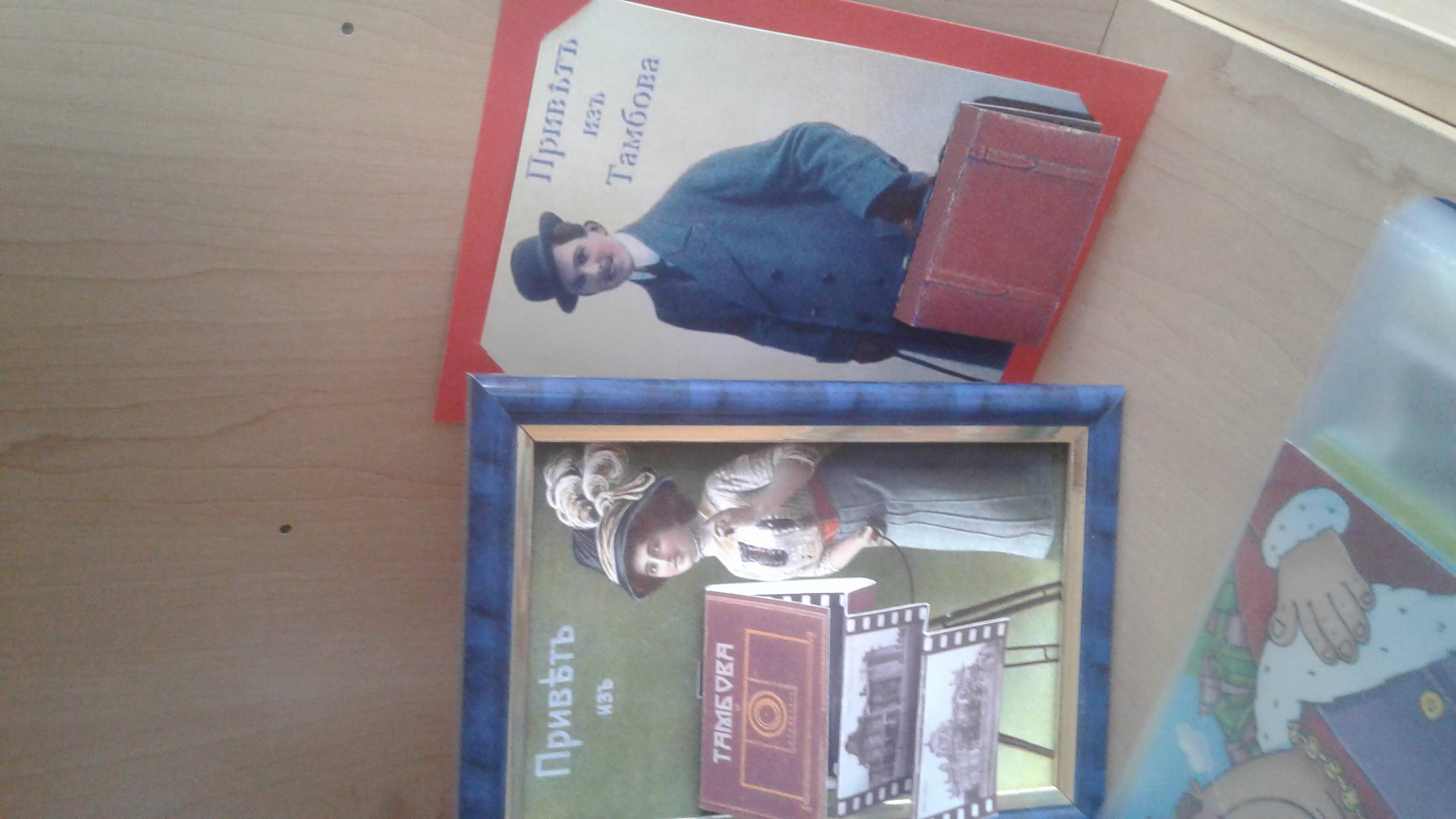 Автор: Истомина А.А., воспитатель, 
1 квалификационная категория
Принципы создания мини - музея
Культурная ценность доминирующего объекта мини - музея
Доступность (воспитанники участвуют в создании и пополнении музея)
Открытость (возможность воспитанников других возрастных групп посетить музей)
Соответствие возрасту (психологические особенности + интерес + зона ближайшего развития)
Сотворчество (педагоги + воспитанники + родители воспитанников)
Безопасность
Структура МИНИ - музея
1. Система/объект
Открытка (серии: события, праздники страны и мира, виды искусства)
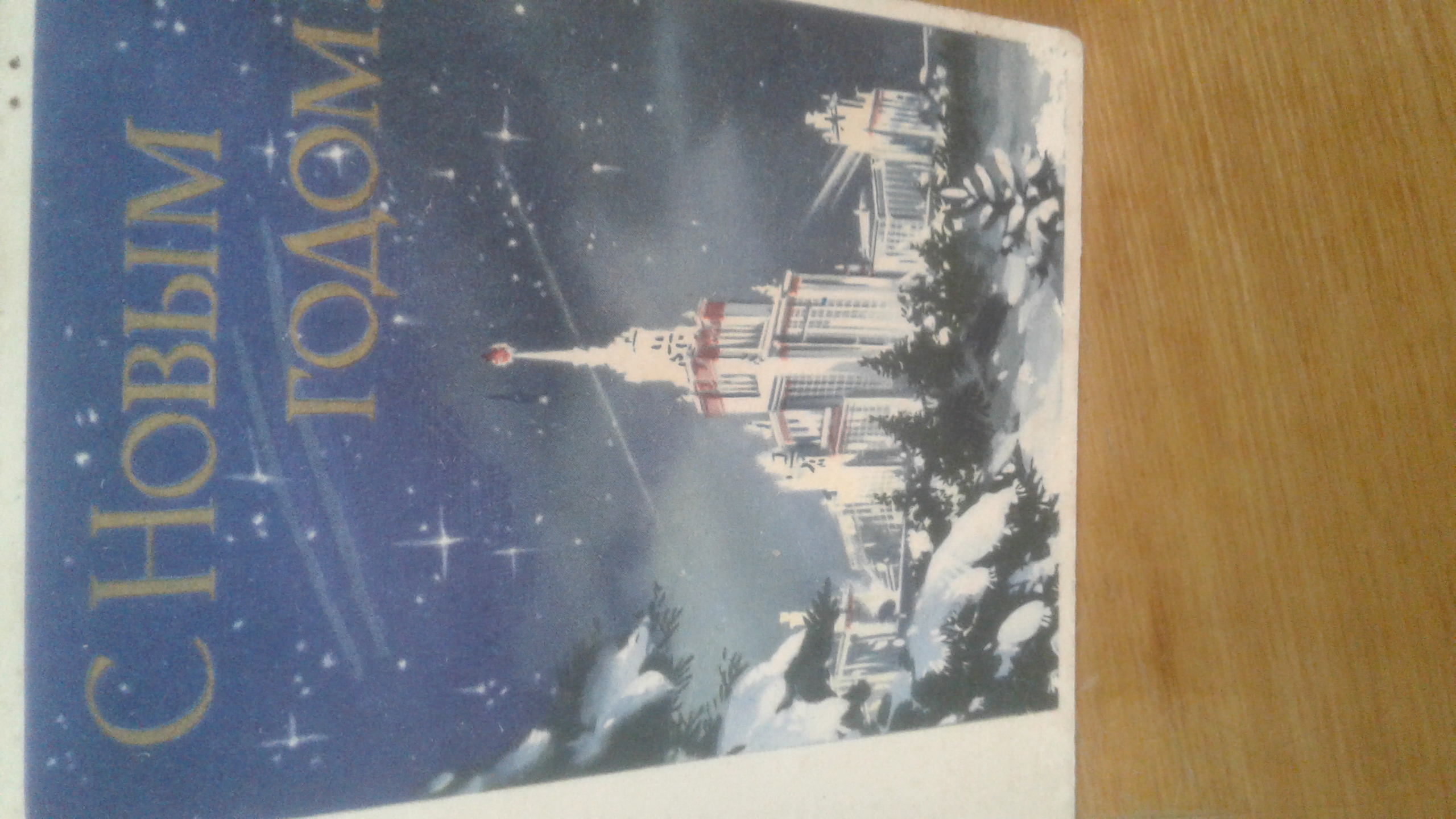 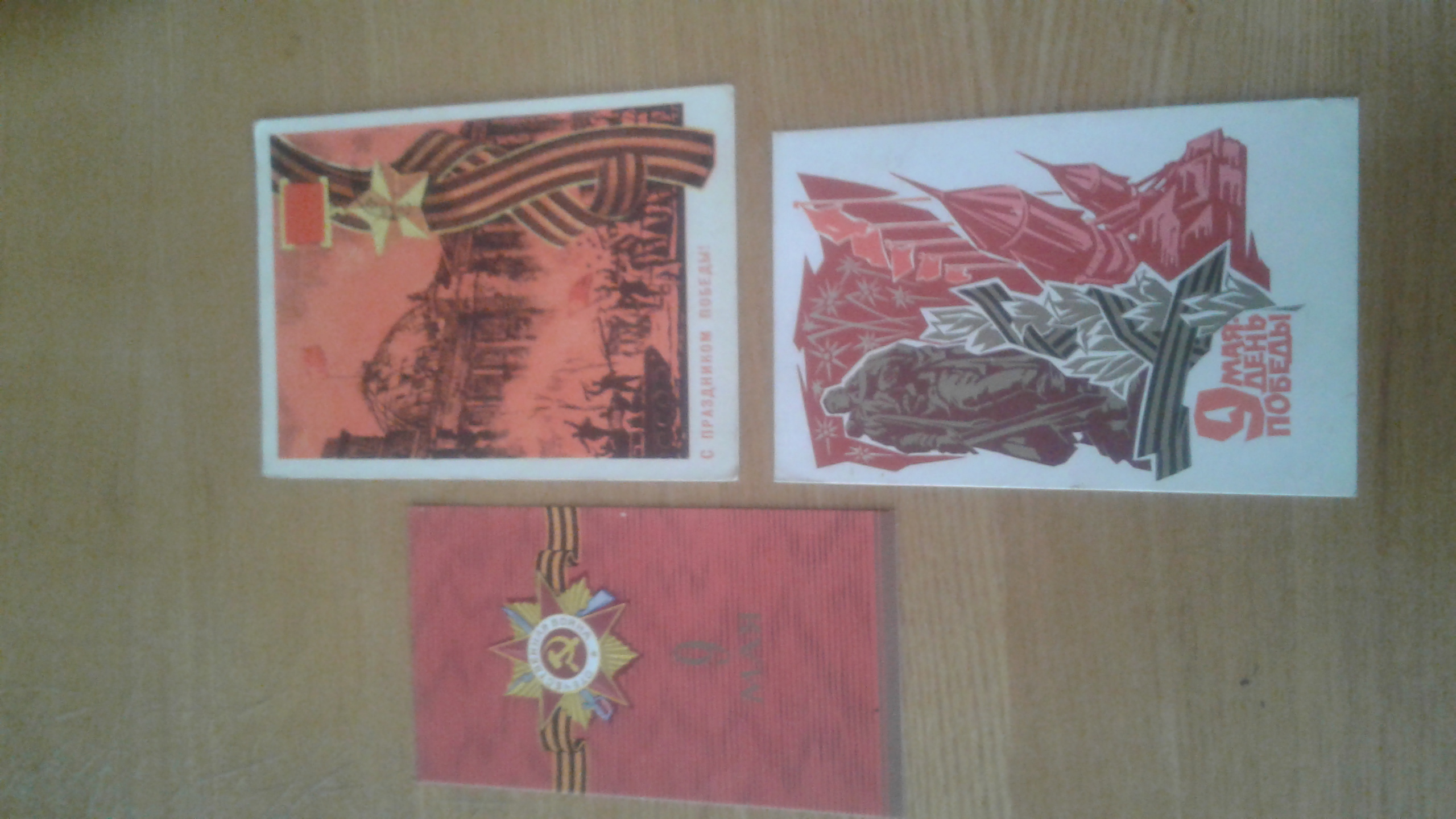 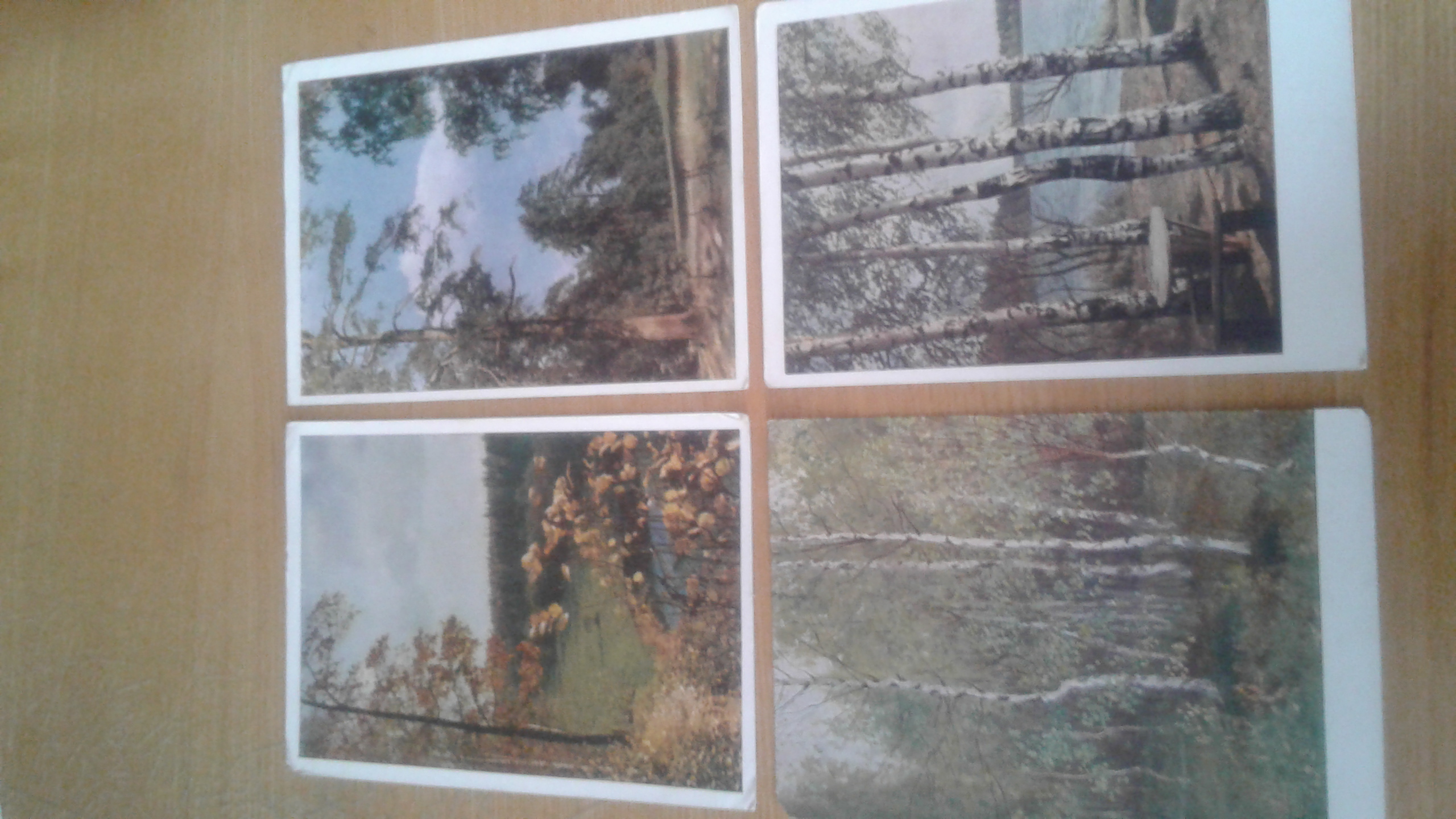 2. Надсистема
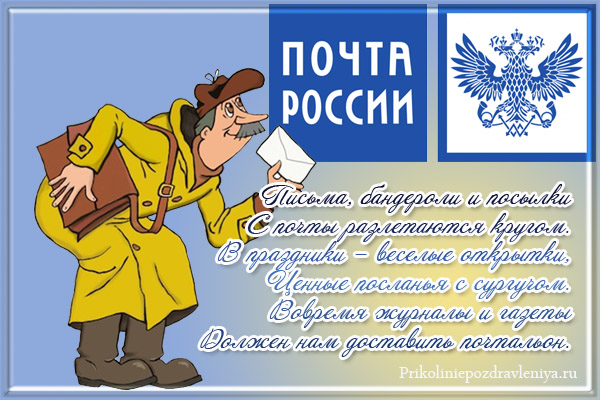 Связана с письменностью
(событийность (летопись)
 и авторство)
Коммуникация
(общение и обмен 
информацией личной и официальной)
ПОЧТА
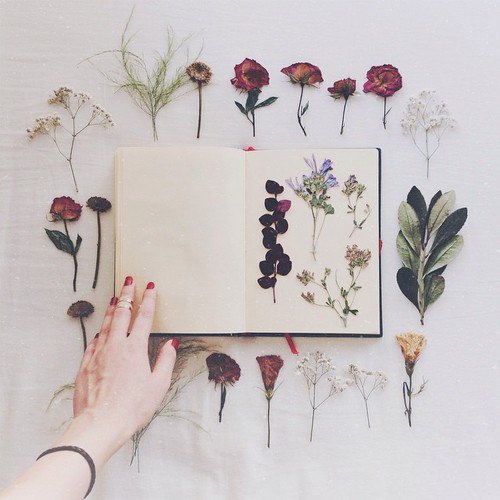 3. Подсистема
Материал (бумага, ткань, сухие цветы, нитки, краска и т.д.)
Текст (готовый, авторский) 
Рисунок (шаблон, авторский)
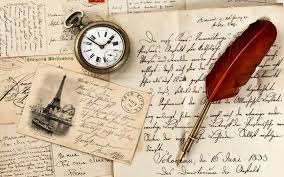 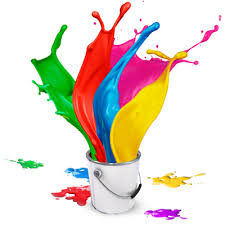 4. Система/объект  в прошлом или история появления системы
Эволюция открытки
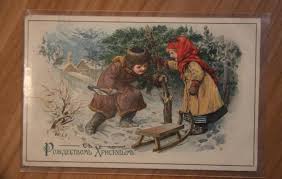 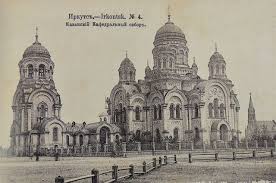 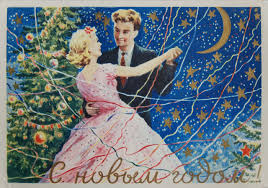 5. Система в будущем
Открытки будущего
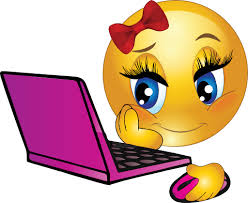 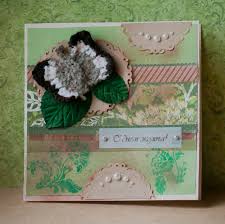 6. Надсистема в прошлом
Эволюция почты
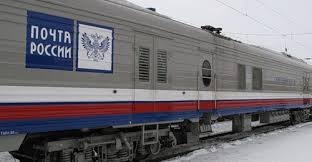 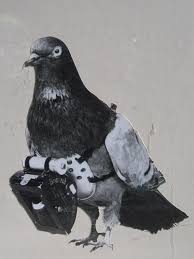 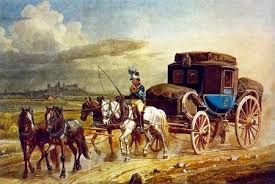 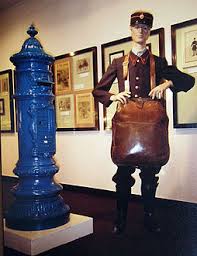 7. Подсистема в прошлом
ИСТОРИЯ ПИСЬМЕННОСТИ, КОММУНИКАЦИИ,  ПОЧТЫ
КАК ВЫГЛЯДЕЛА ОТКРЫТКА (И ЕЕ ЧАСТИ) В ПРОШЛОМ
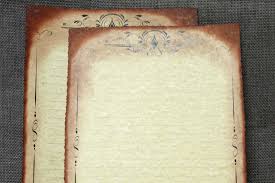 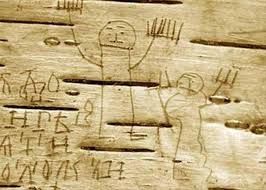 8. Надсистема в будущем
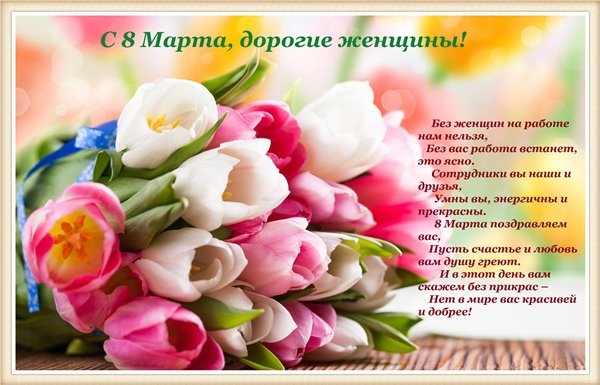 Место почты и открытки в будущем
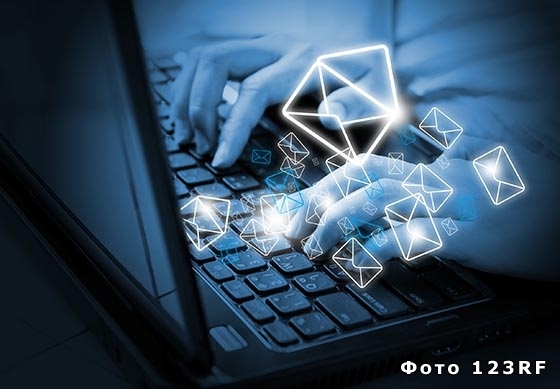 9. Подсистема в будущем
Какими будут открытки (и ее части) в будущем
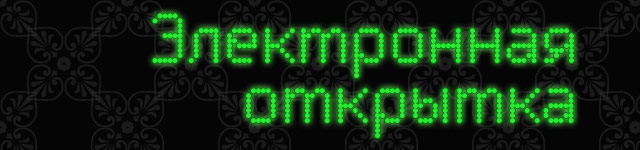 Сосистема
Бережное хранение
Аккуратное использование
Антисистема
Огонь
Влажность
Время
Небрежное отношение и хранение